Растения полей
Выполнила: Кондрашина Дарья Петровна
Красная книга
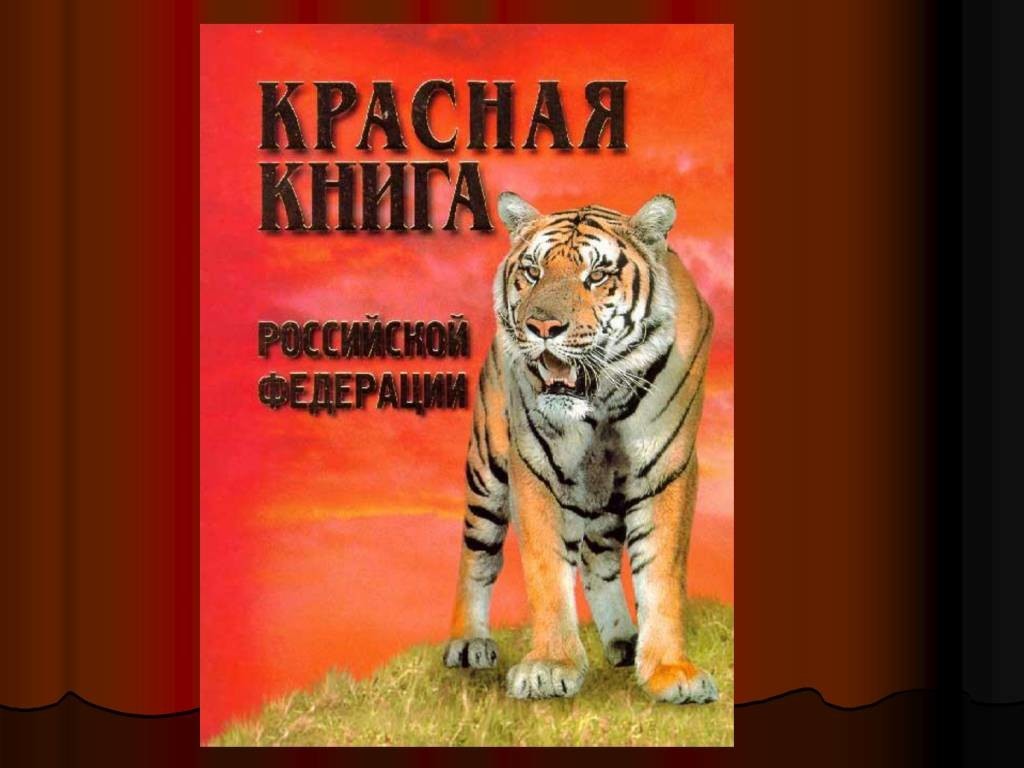 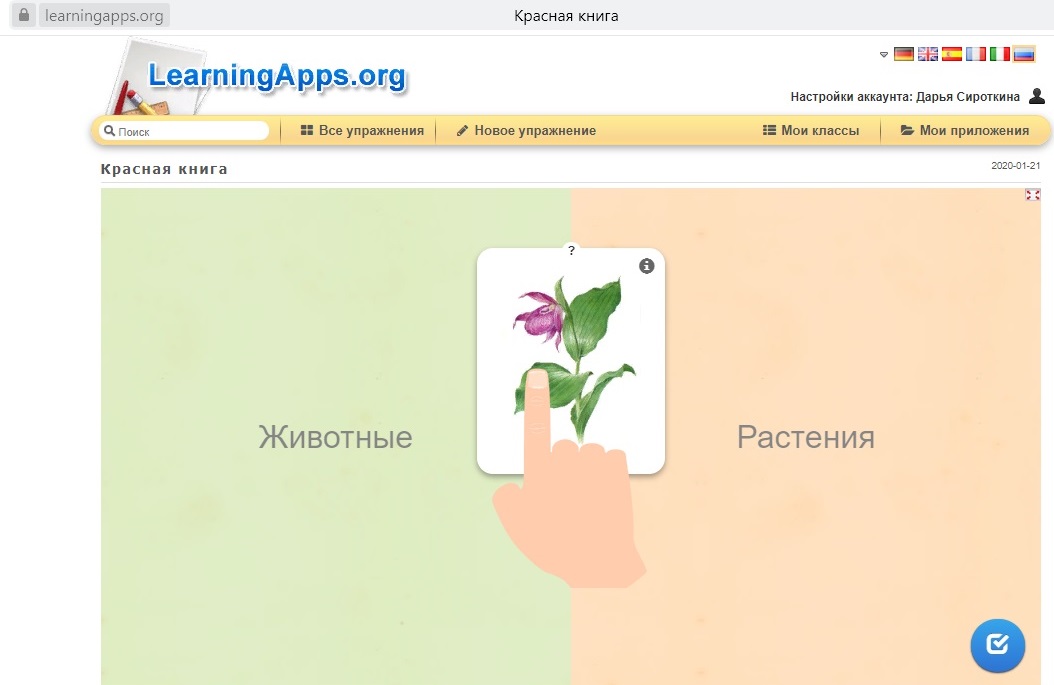 https://learningapps.org/8899678
Найди знакомые продукты
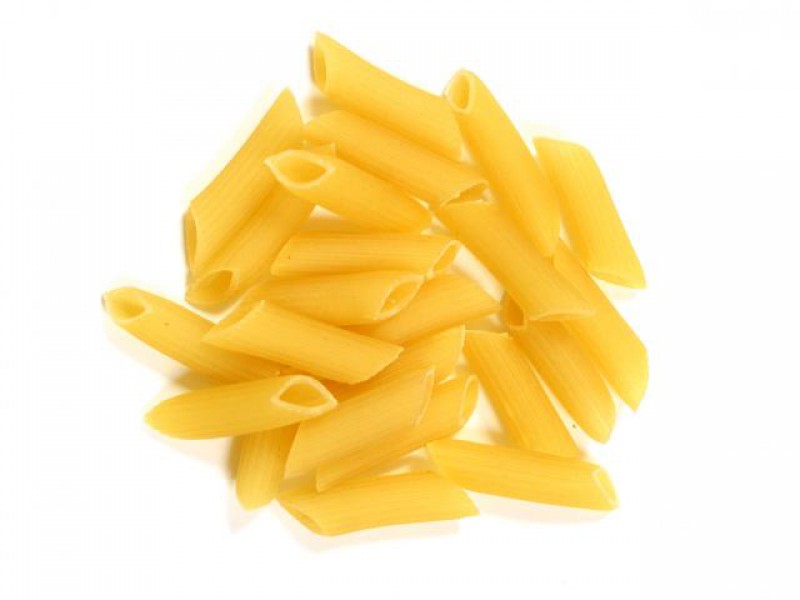 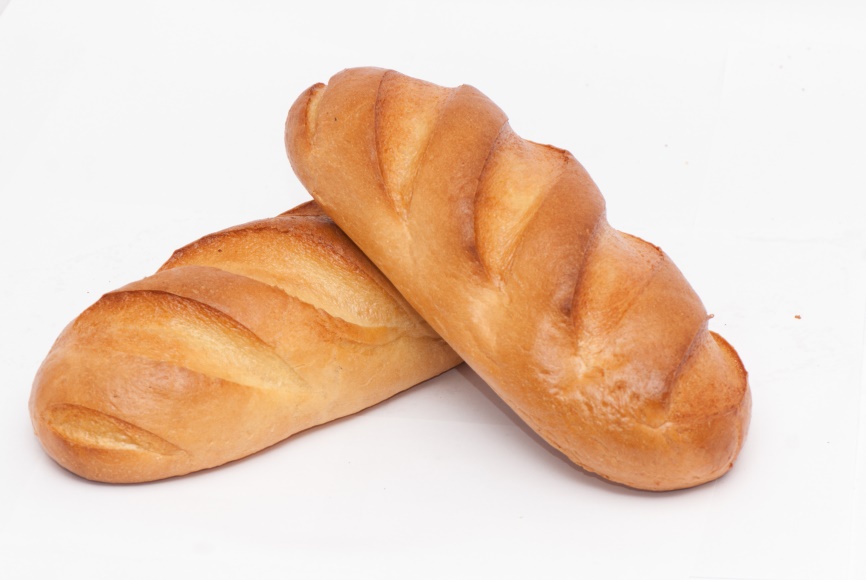 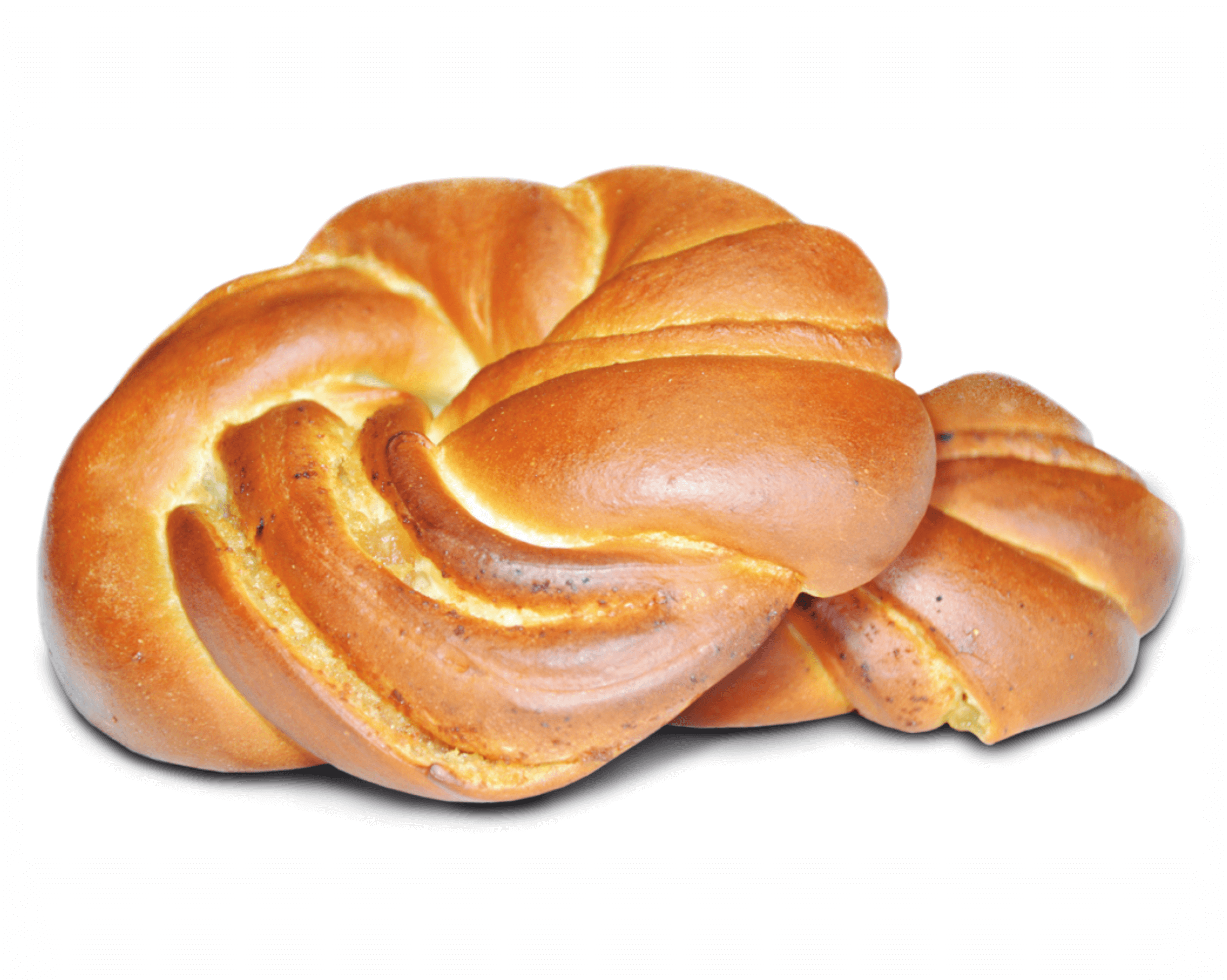 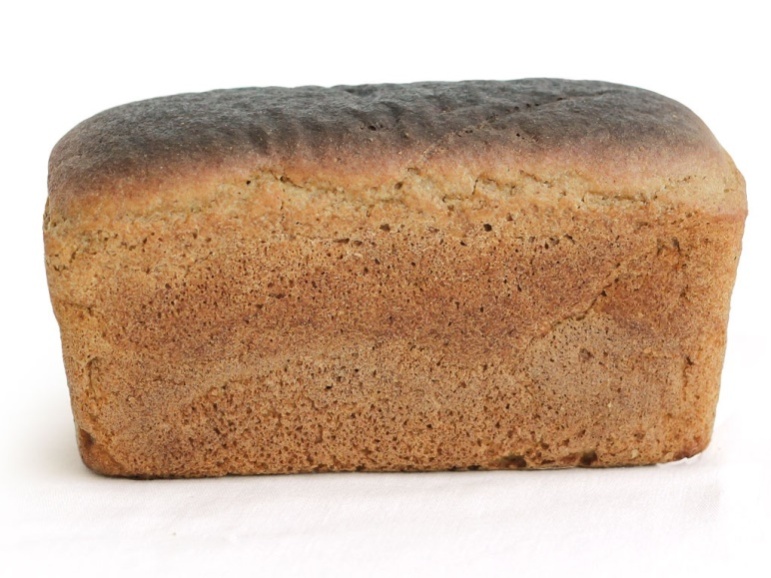 Хлеб - всему голова!
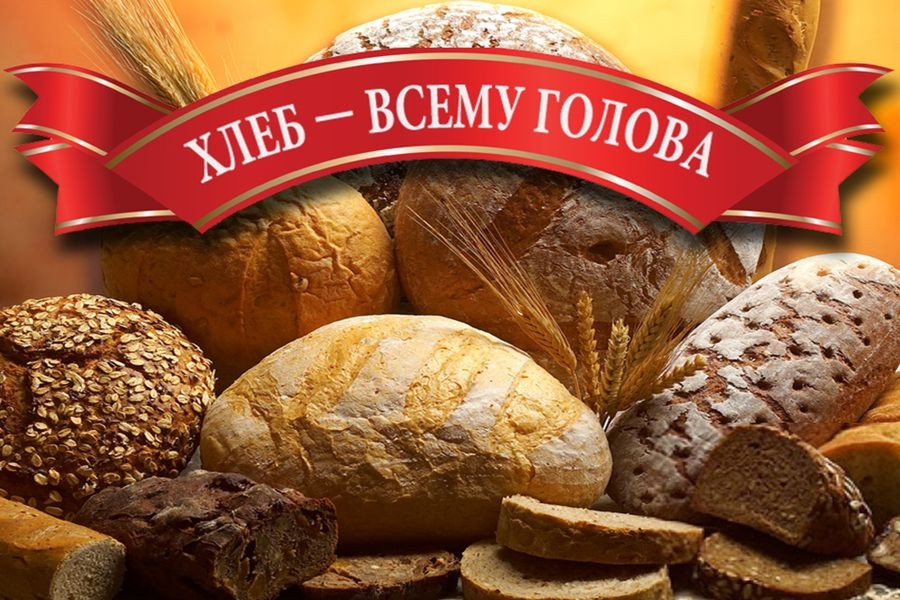 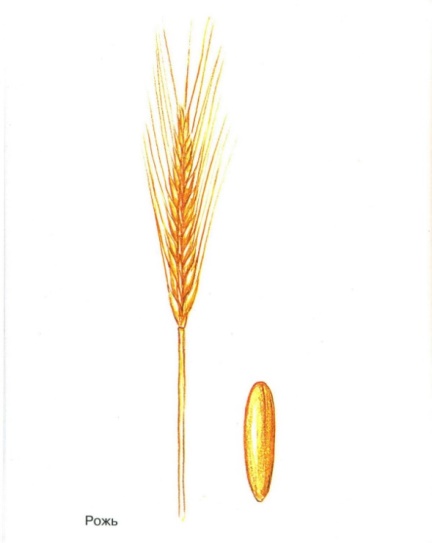 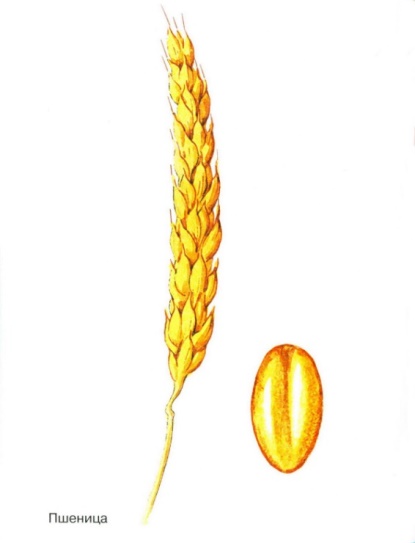 Рожь
Пшеница
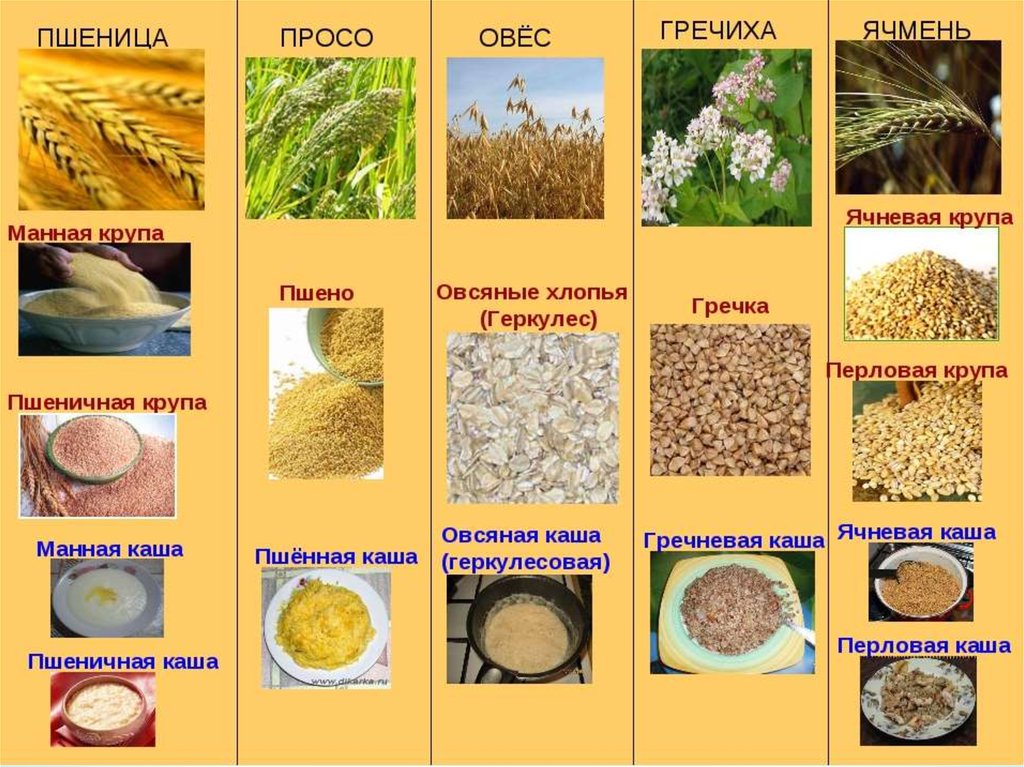 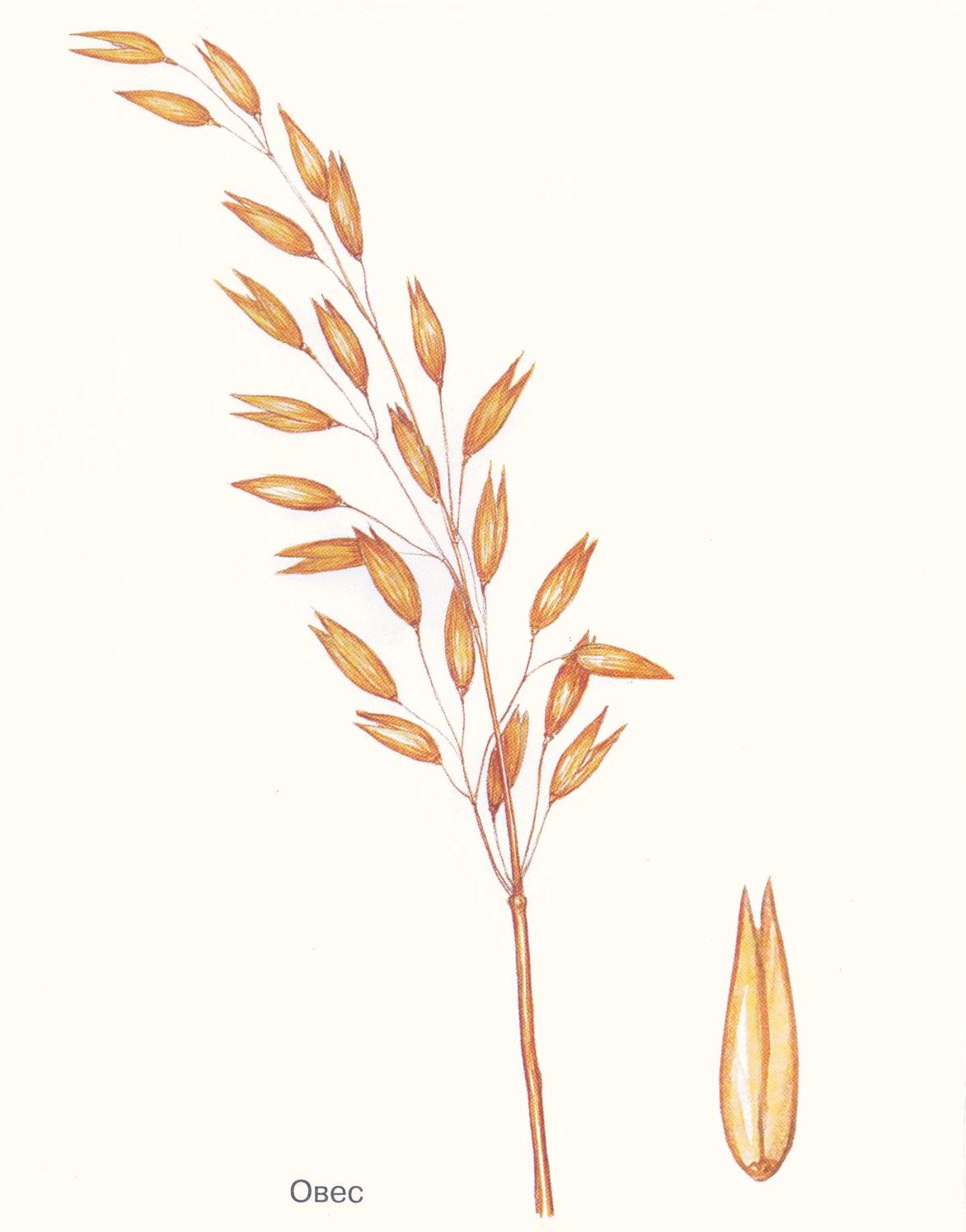 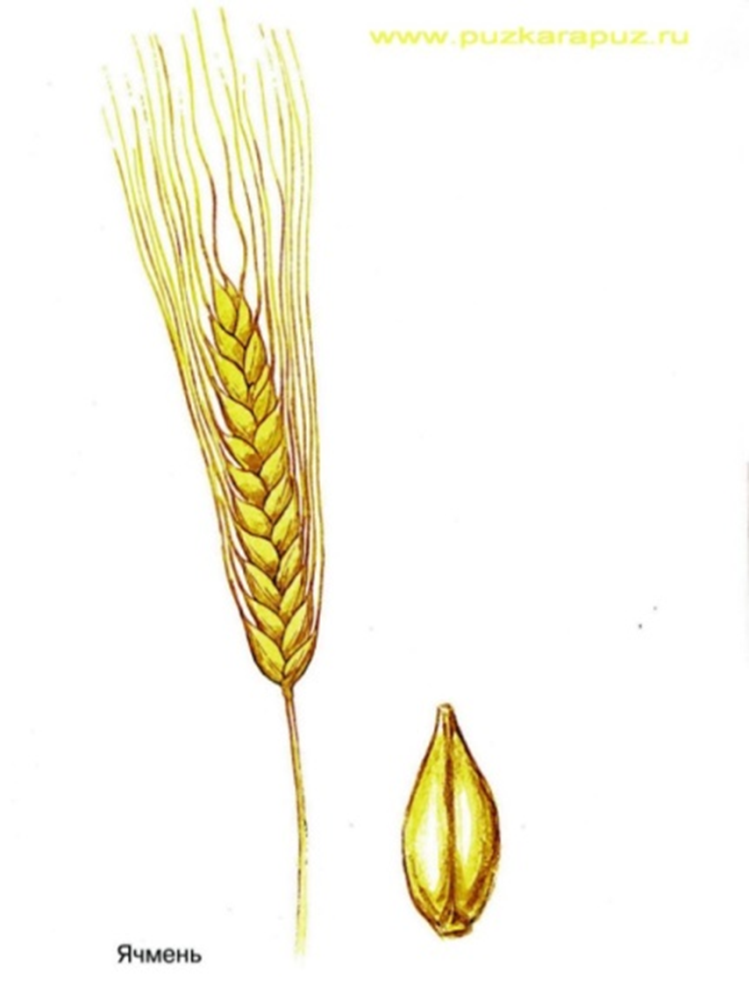 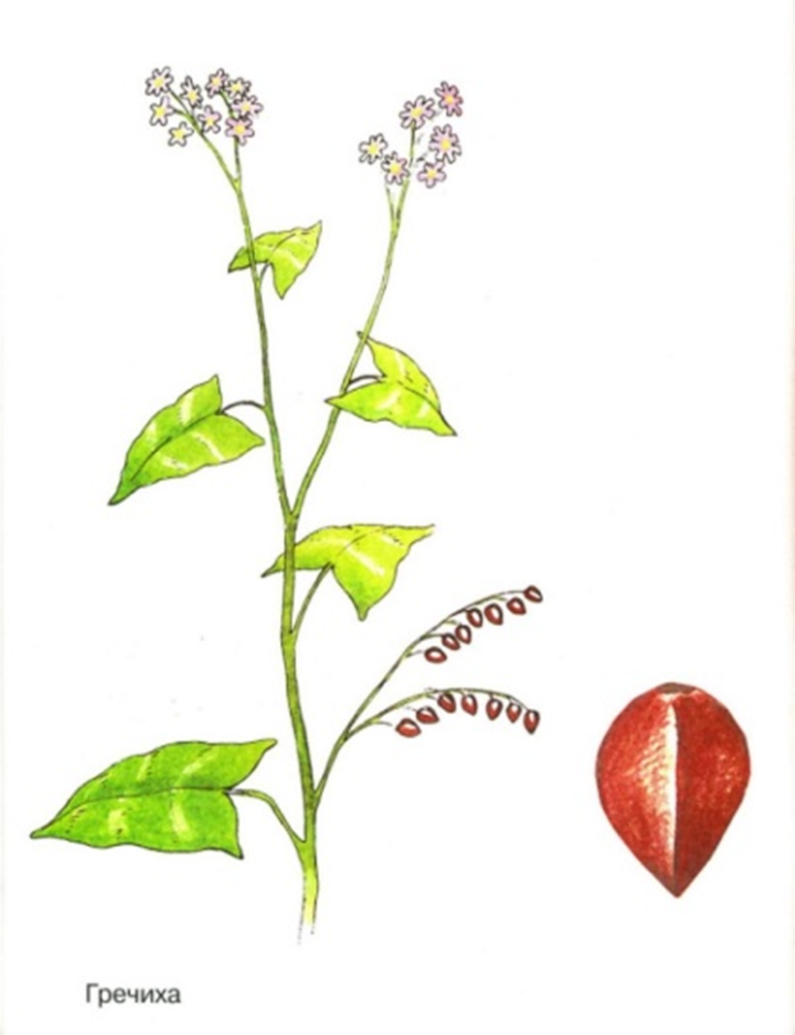 Овес
Ячмень
Гречиха
Изготовление хлеба
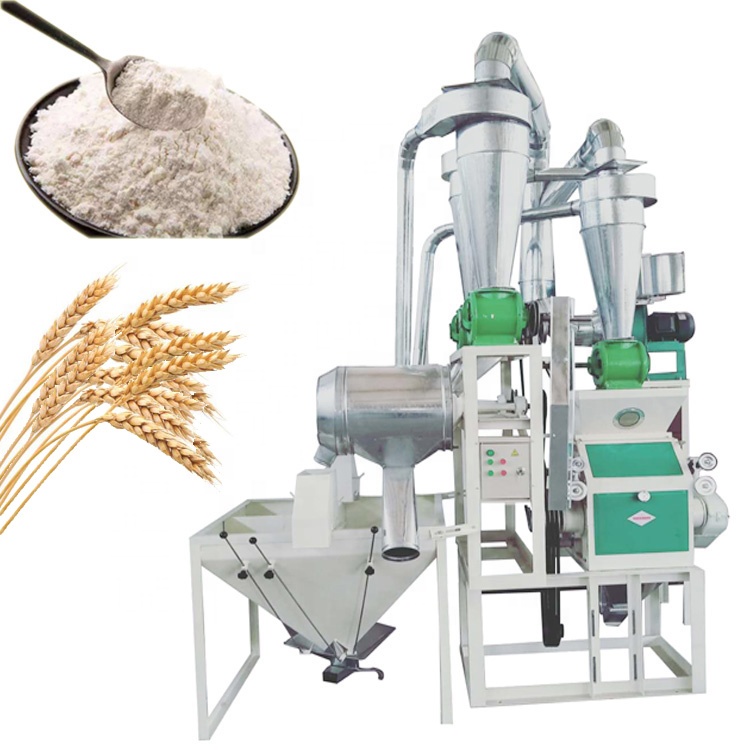 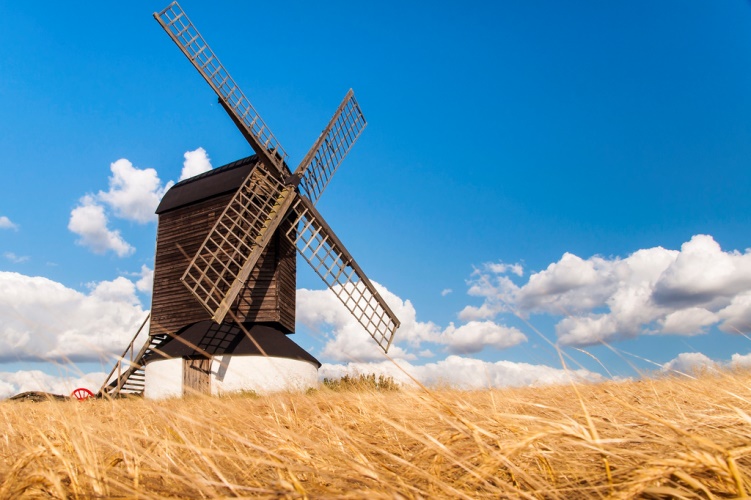 Физкультминутка
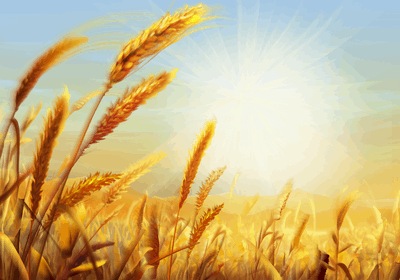 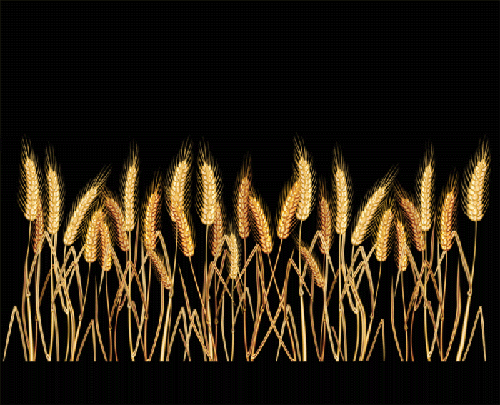 «Рожь и пшеница весной, летом, осенью»
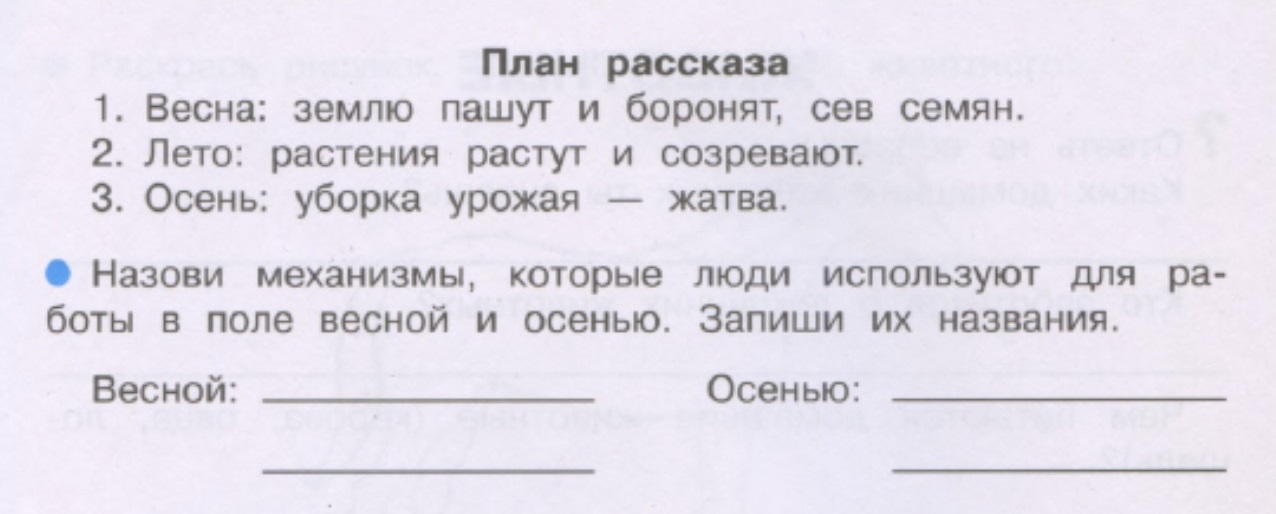 Работа с магнитной доской
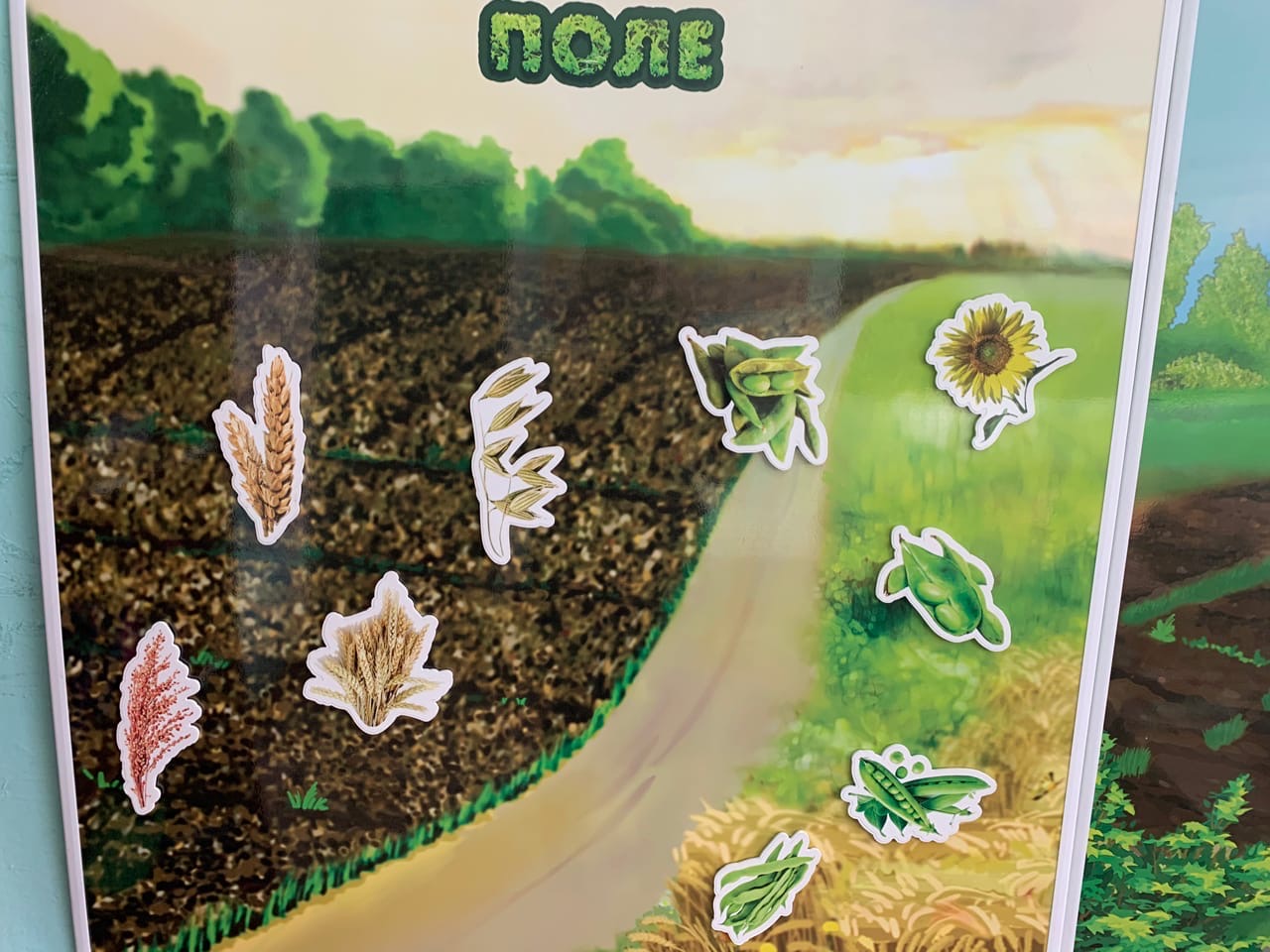 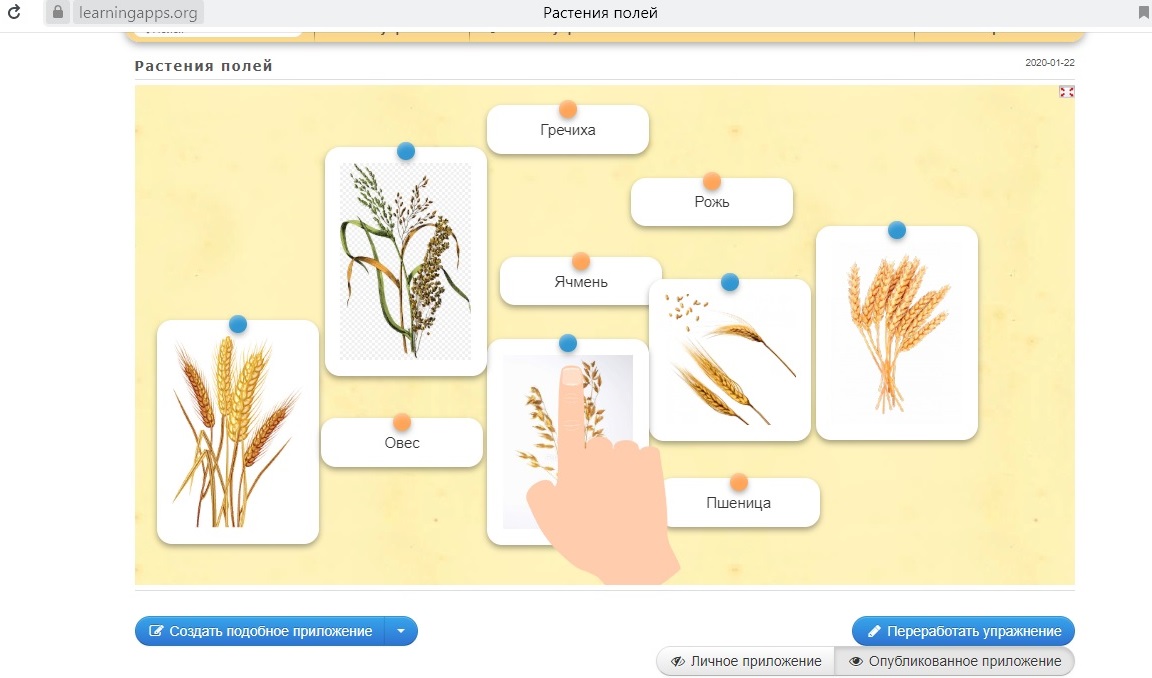 Растения полей
https://learningapps.org/8910537
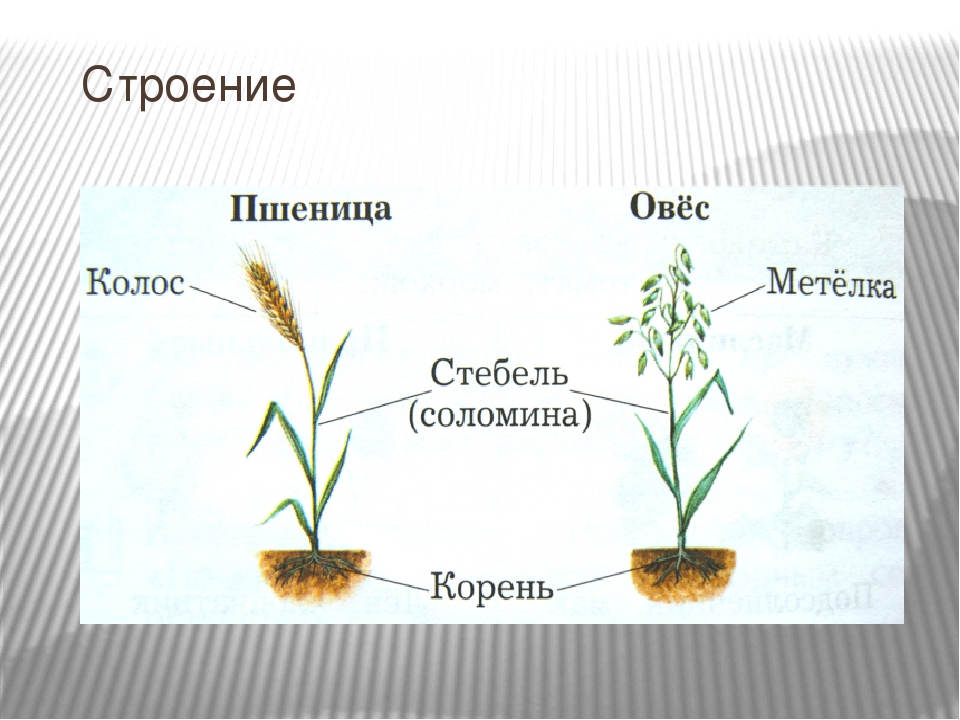 Подведем итоги
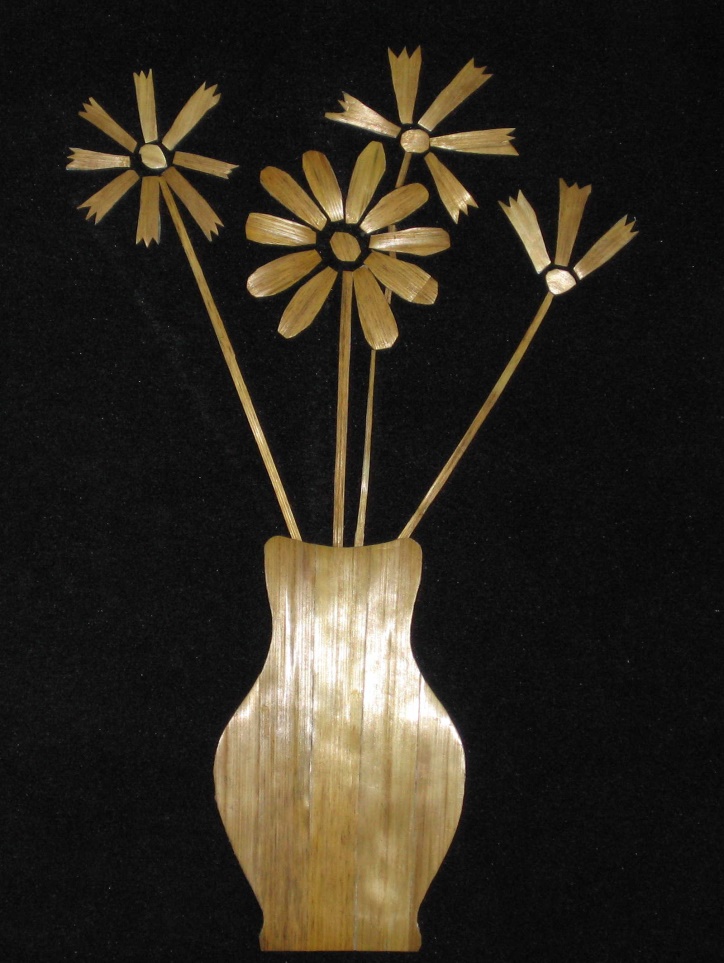 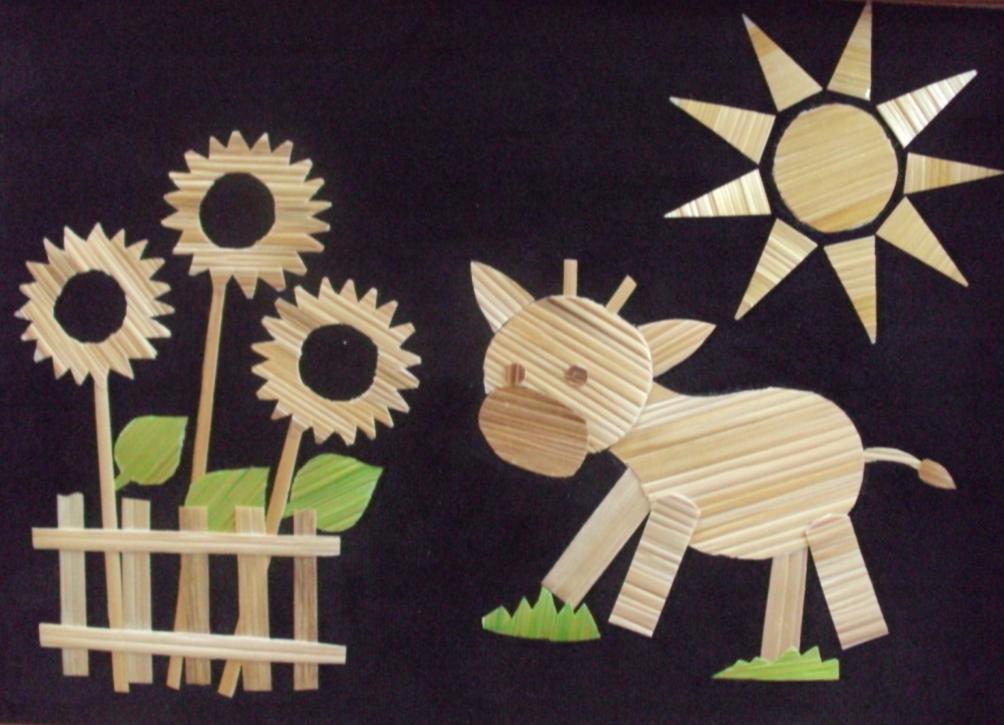 Домашнее задание
Спасибо за урок!
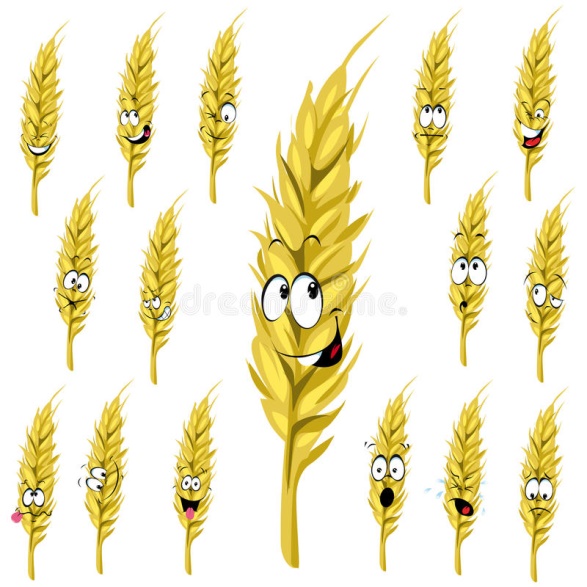